German
Discussing holiday travels and booking tickets [2 / 3]
Comparatives and superlatives
Frau James
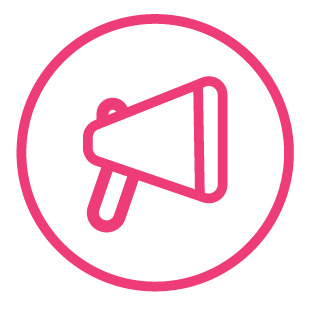 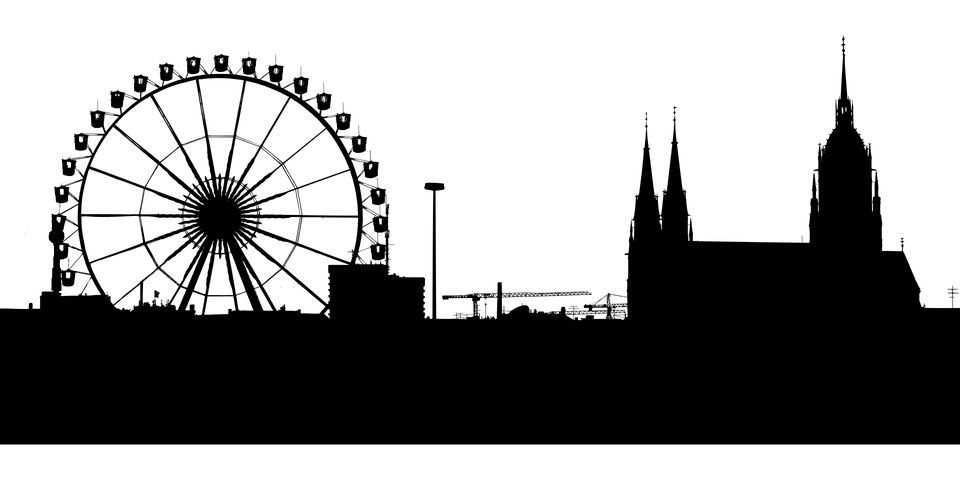 [ü]
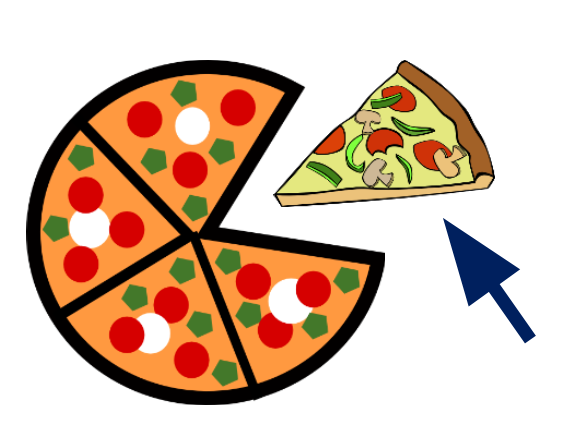 München
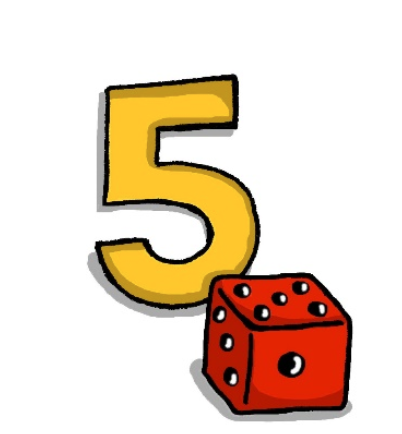 Stück
müssen [to have to/must]
Glück [luck/happiness]
fünf
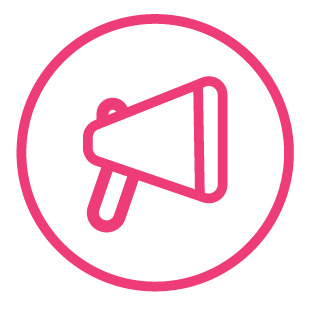 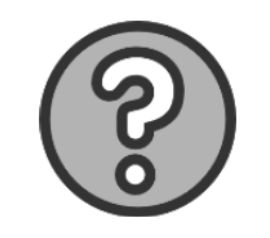 [w]
Was?
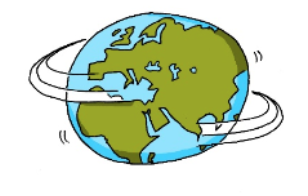 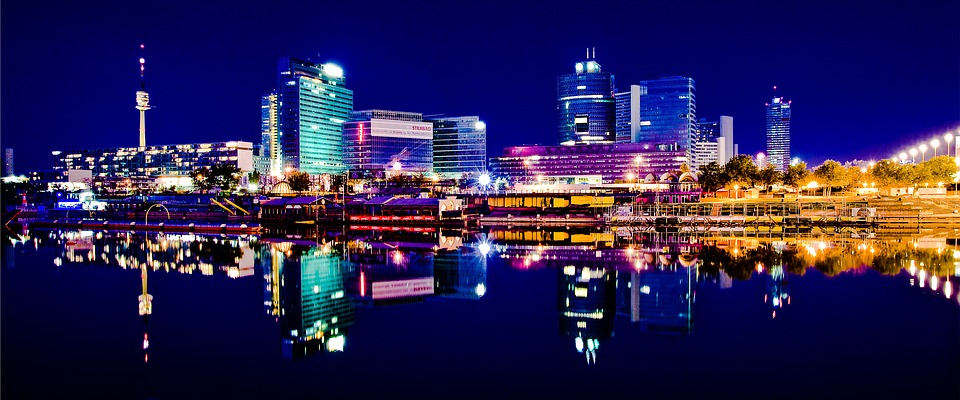 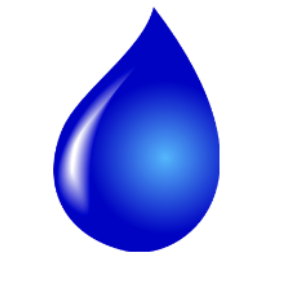 Wien [Vienna]
Welt
Wasser
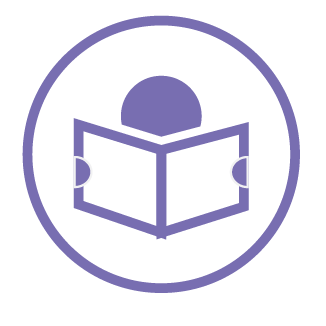 Comparatives
Superlatives
Discussing holiday travels and booking tickets
A comparative is used 
Bigger =
Better =              
A superlative is used 
Fastest =
Biggest =
to compare two things.
größer
besser
to say something is “the most…”.
am schnellsten
am größten